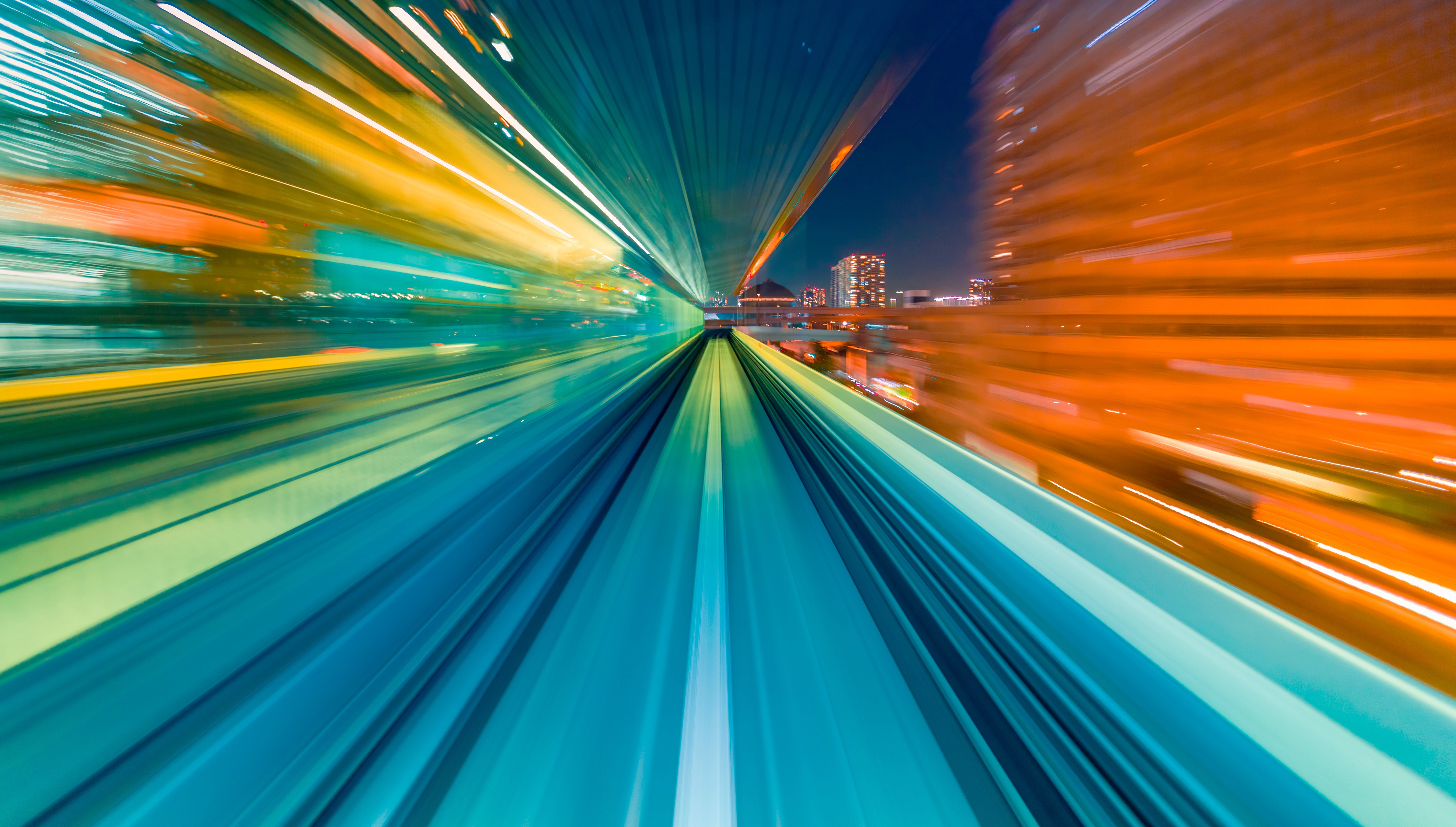 Global Gas Report 2023
Global Release 








Energy Intelligence Forum

London, United Kingdom
Oct 19, 2023
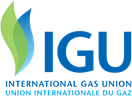 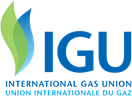 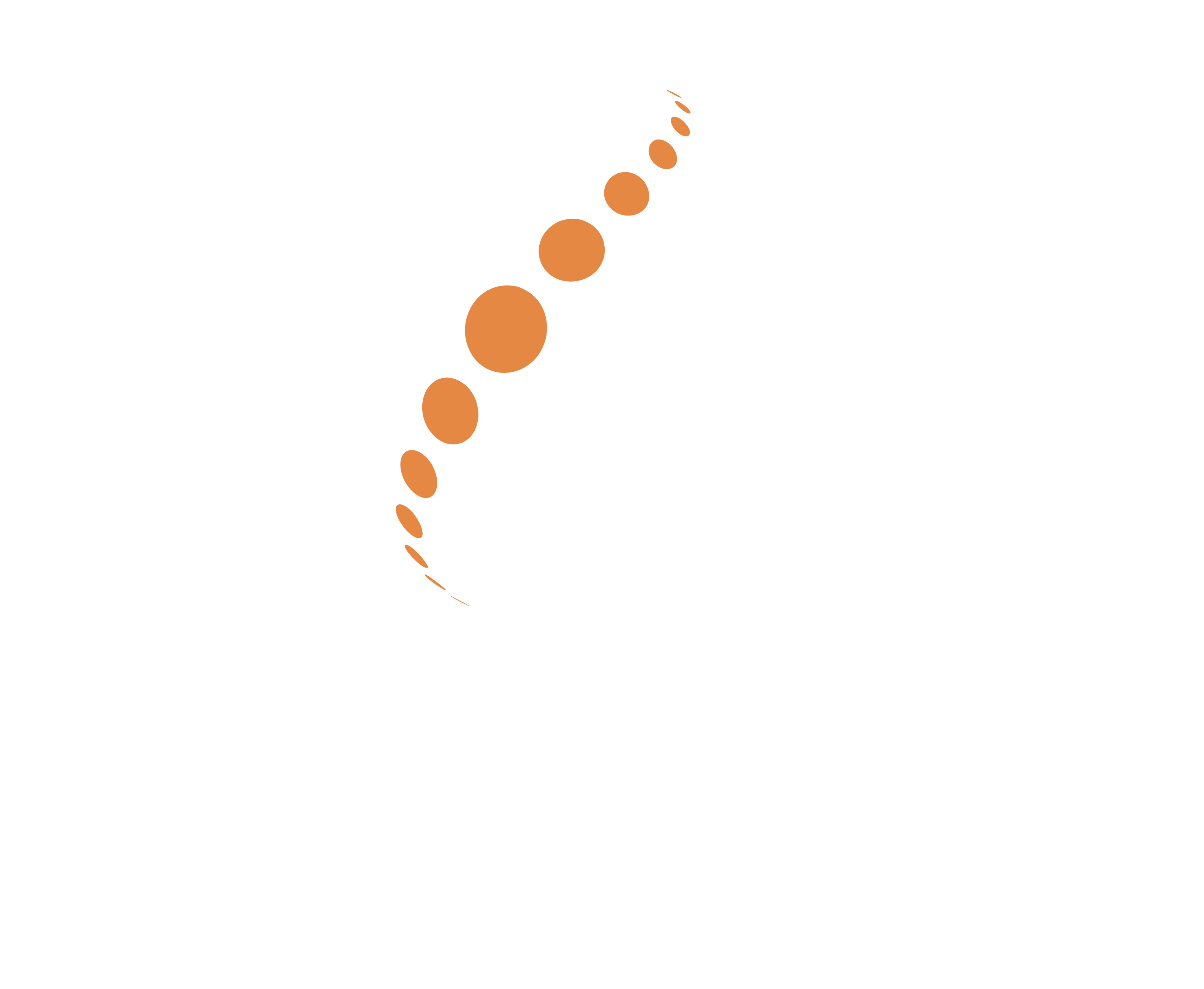 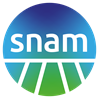 Gas prices rose to all-time-high levels in 2023 with extreme volatility
USD (real) per MMBtu
Inter-monthly standard deviation (USD (real) per MMBtu)
Explosion of Nord Stream pipelines and threats to energy infrastructure as Europe roiled under concurrent heatwaves
Average TTF volatility levels in 2022 and 2023 almost 5x higher than those of 2019 and 2020
Onset of Russia-Ukraine war heightens concerns over Russian pipeline supply
Source: Global Gas Report 2023
Demand dropped by 1.5% in 2022, however large regional changes occured
Bcm
Year-on-year changes in Bcm
Source: Global Gas Report 2023
Global gas production in 2022 stayed flat with a marginal 8.3 Bcm  uptick. North America remains the undisputed largest supplier – high declines in Russian production.
Bcm
Year-on-year changes in Bcm
Source: Global Gas Report 2023
High ambitions for H2 developments – sanctioning activity must rise for it materialize
Million tonnes of Blue/Green H2
Million tonnes of Blue/Green H2
Operational, FIDed and projects in construction only
Including pre-FID projects
Source: Global Gas Report 2023
Large discrepancies in future gas demand across scenarios versus supply pipeline
Bcm
Global gas demand scenarios vs. operational, approved and discovered natural gas assets (2010 – 2050)
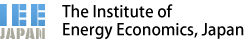 IEEJ
Reference Case
Rystad Energy
2.2-degrees
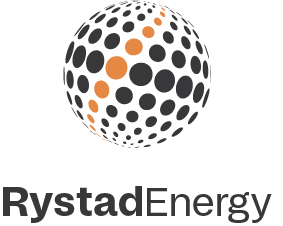 Stated Policies (2022)
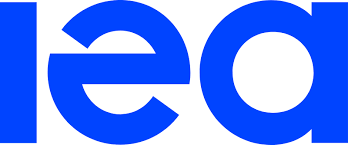 Rystad Energy
1.9-degrees
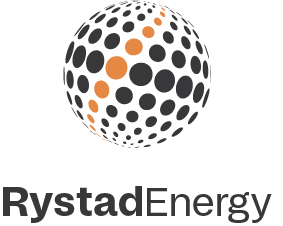 Announced Pledges (2022)
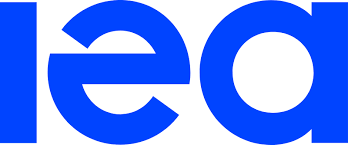 Rystad Energy
1.6-degrees
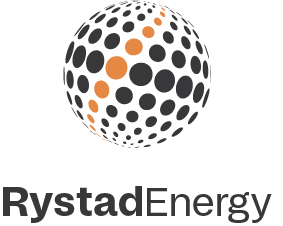 Net Zero (2022)
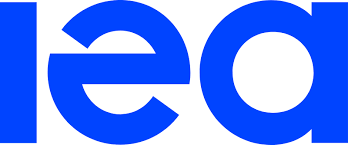 Rystad Energy
1.5-degrees
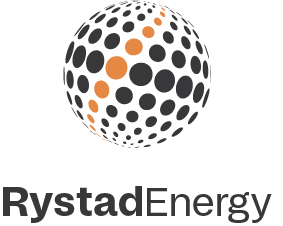 Footnote: All historical and forecasted values are scaled to be identical in 2022 to account for different heating and caloric assumptions
Source: Global Gas Report 2023
2022, a year of extreme events and uncertainty lurking towards 2030
1
2022 and 2023: From Shock to Fragile Balancing in Global Gas  
Shortfall of Russian imports in Europe and surging LNG demand and prices
Gas-to-coal switching increased global carbon emissions 
2023 H2 have seen gas prices and volatility toning down
After extreme volatility in 2022, 
gas markets are in an unstable fragile equilibrium & 
energy planning is essential to avoid new shocks
2
Scenarios point towards high future uncertainty
Future gas demand scenarios have large fans of outcomes
Unpredictability stems from the energy transition, financing and political
However, “all” scenarios call for new gas developments and investments are needed to ensure sufficient supply
3
Natural gas, low carbon gases and LNG remains critical 
Gases important to balance intermittent renewables
Decarbonisation of gas entails behavioural changes
LNG and ssLNG enable access to energy for areas with scarcity
Source: Global Gas Report 2023
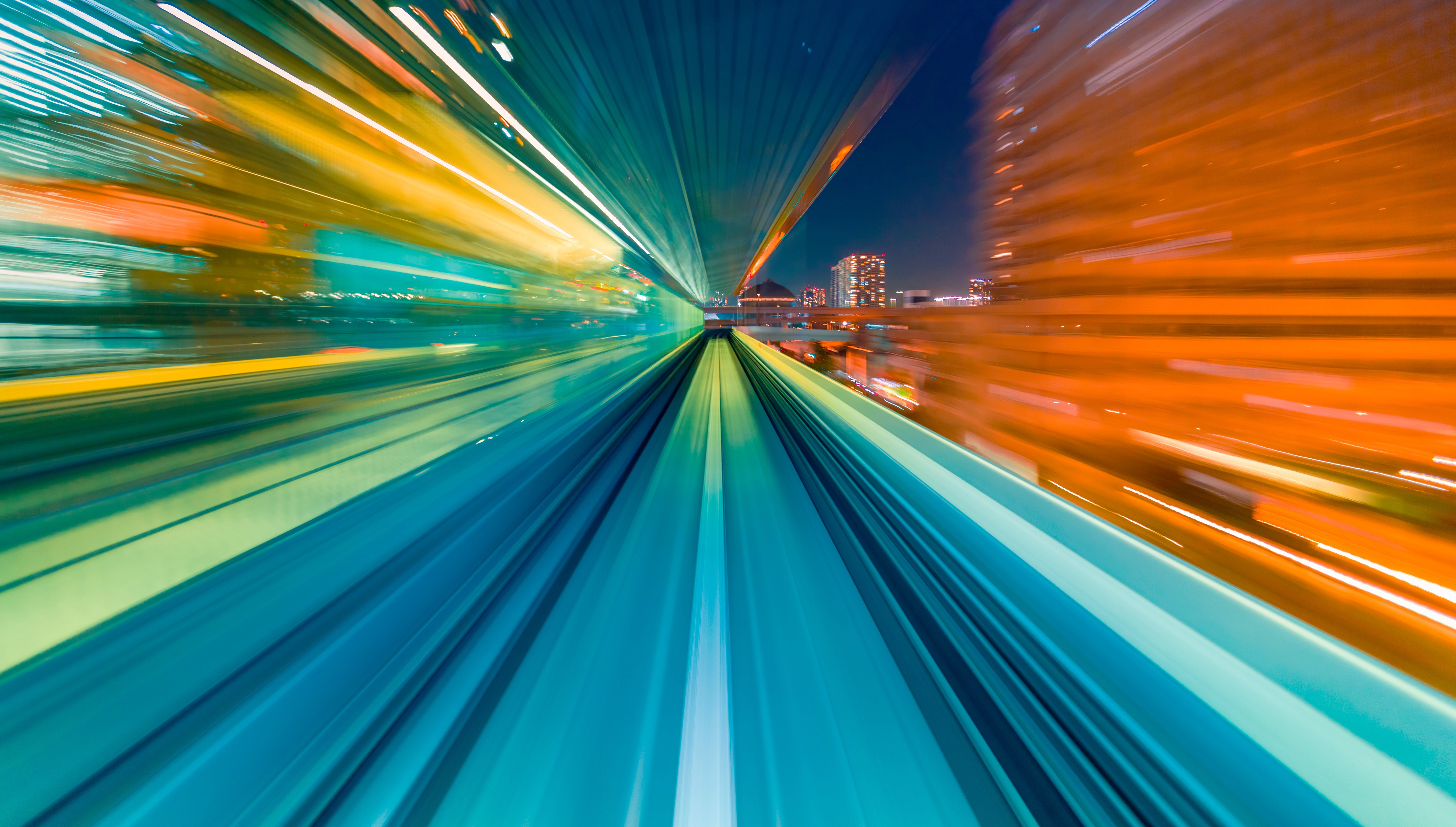 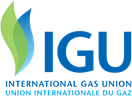 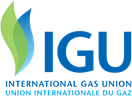 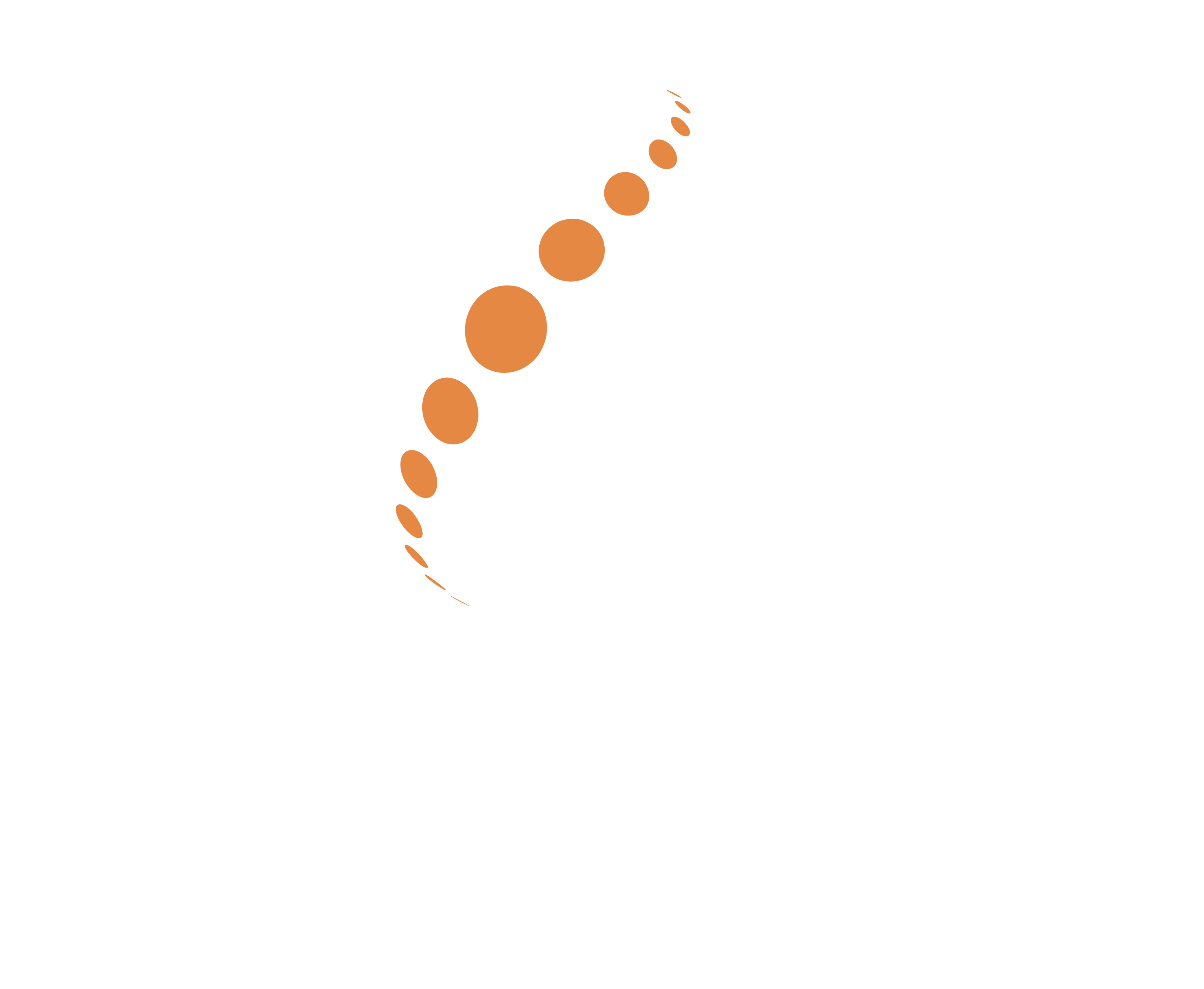 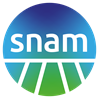